WELL-BEING
(the state of feeling healthy and happy)
free health care 
Where you can find it?
Is Healthcare Ever Free For Visitors?
Health care
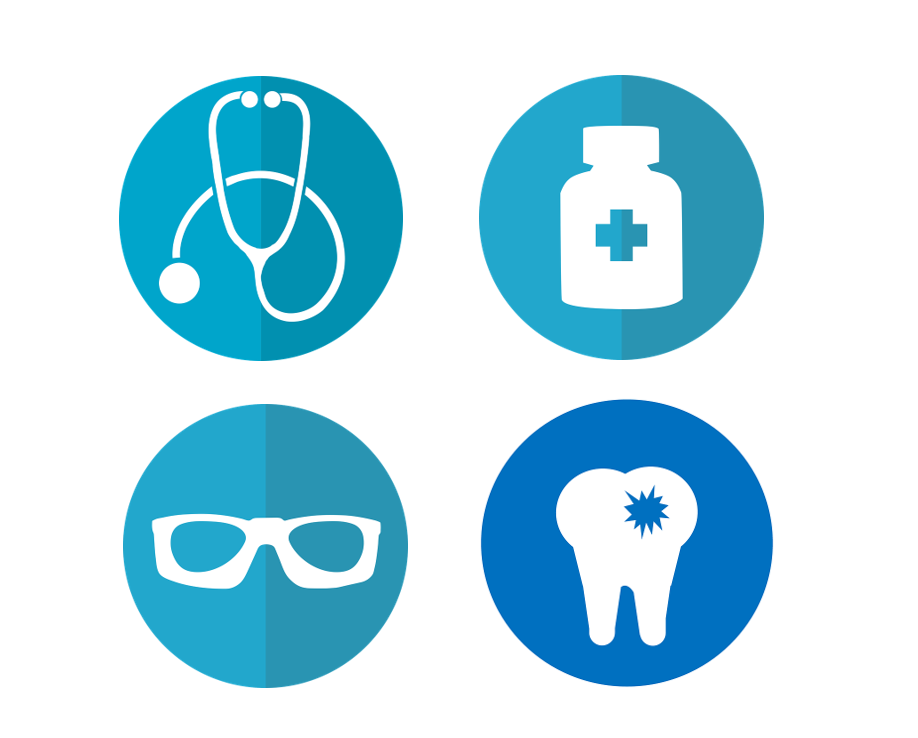 psychologist x psychiatrist
school psychologist x counsellor
Mental health care
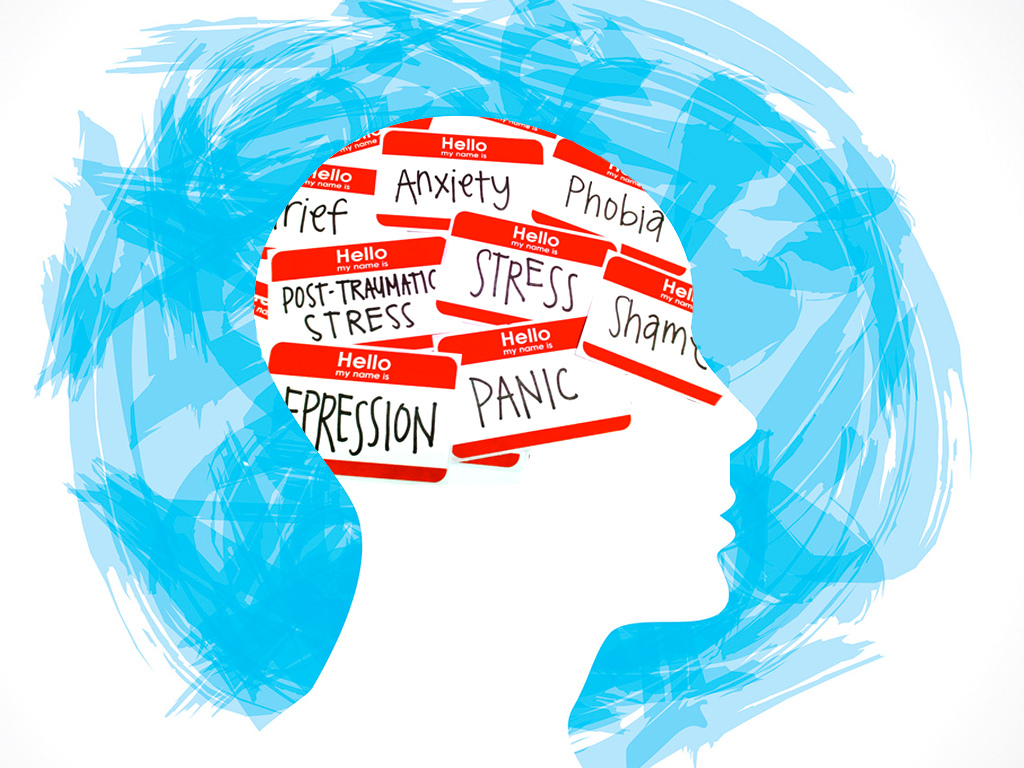 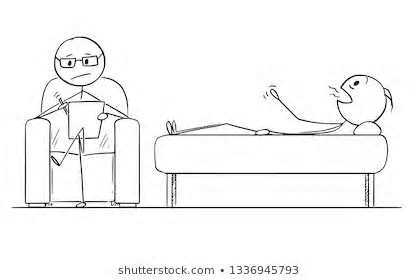 depression, anxiety and personality disorders
physical symptoms
meditation, sports, music, hobbies, yoga etc.
Stress, relaxation
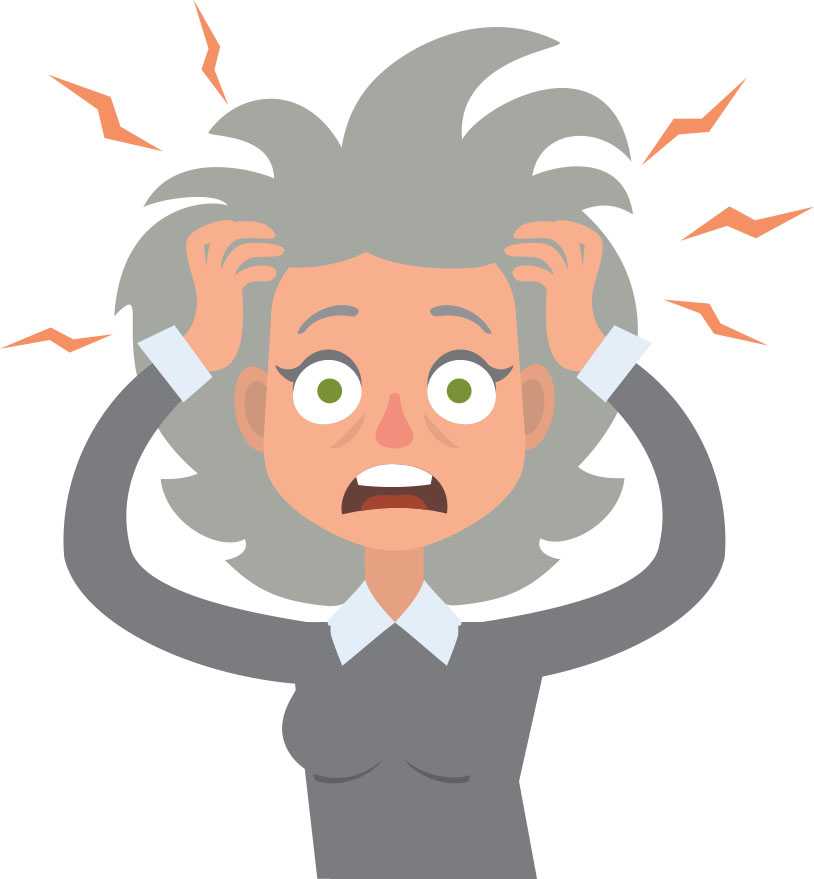 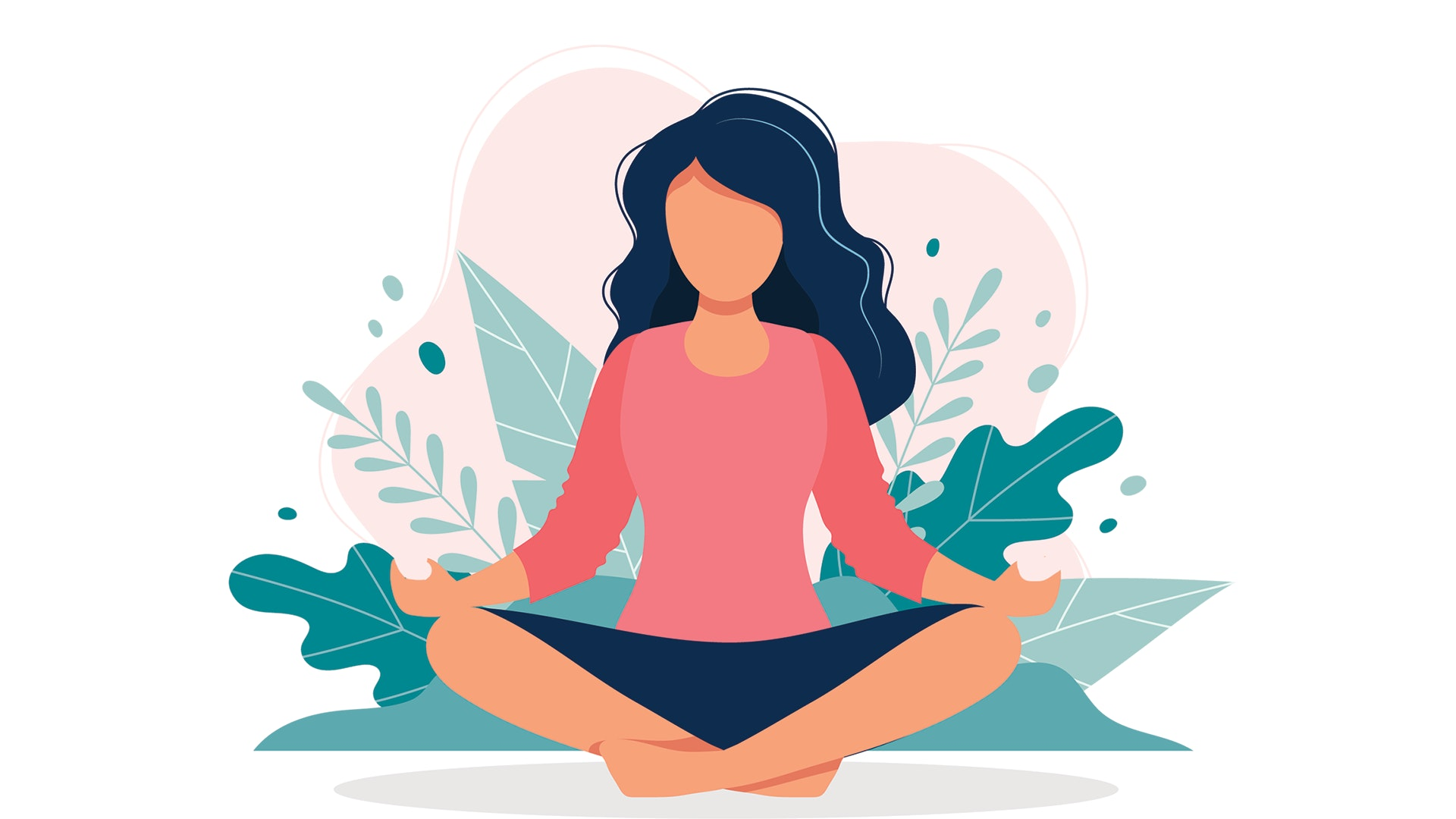 obsession with food or body shape
anorexia, bulimia, binge eating disorder
Eating disorders
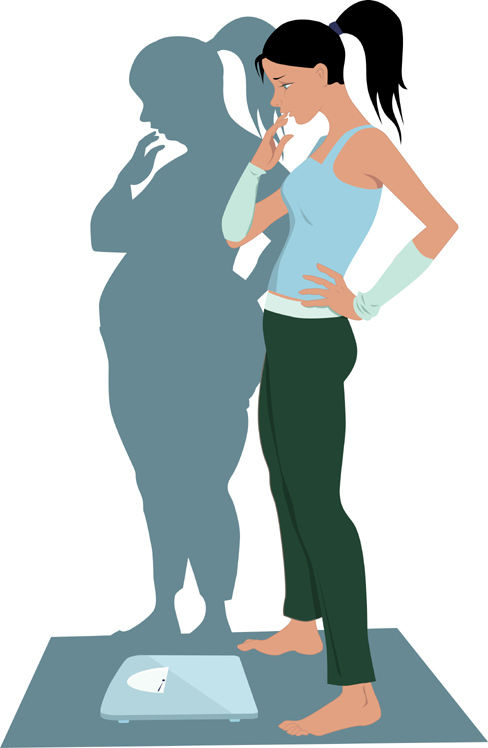 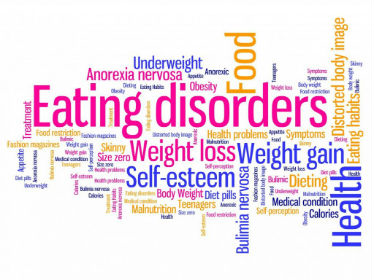 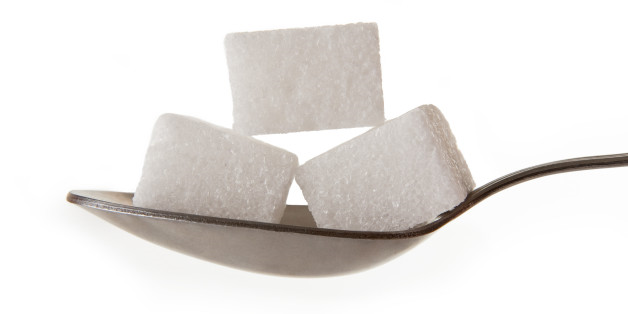 public health problem
legal x illegal
Drug abuse
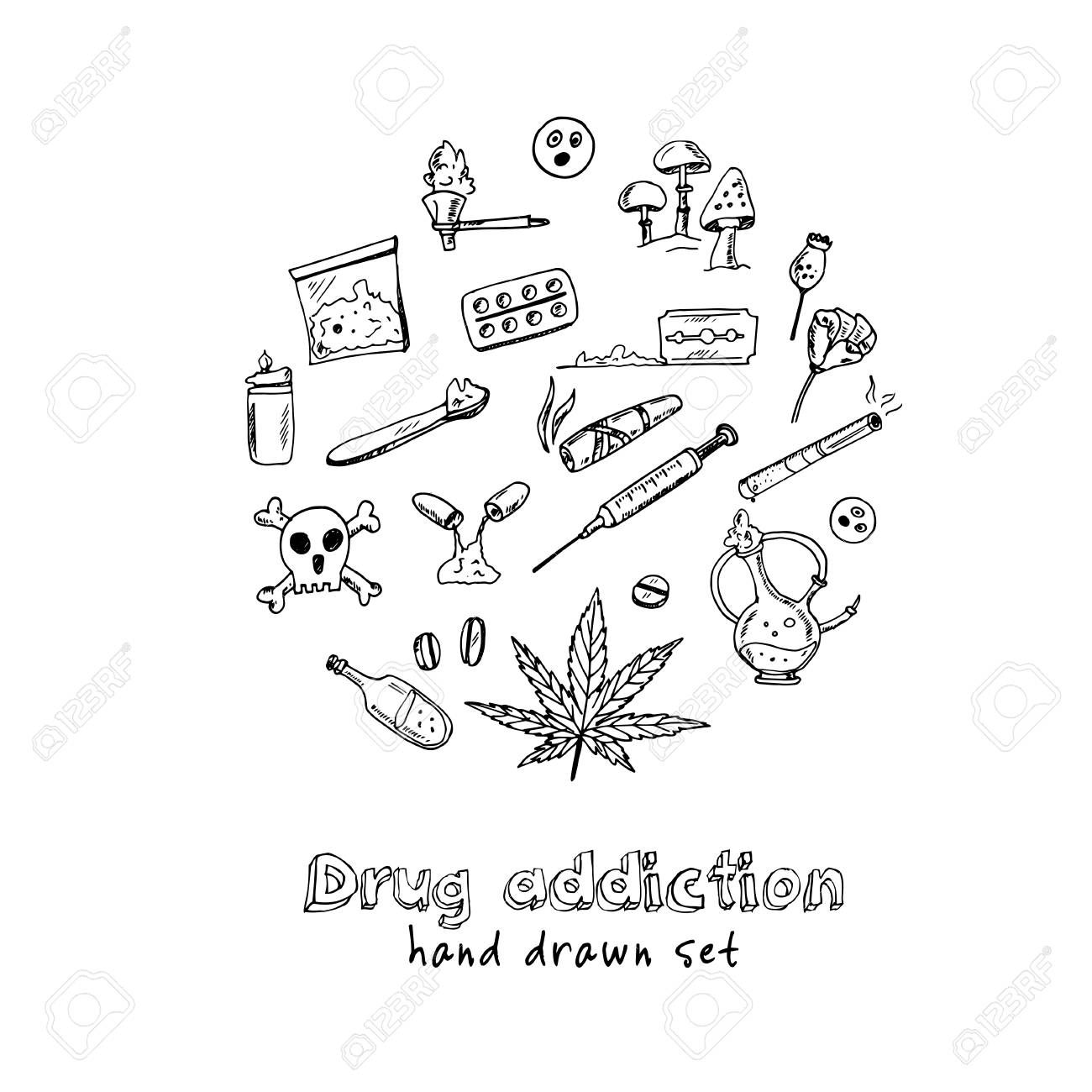 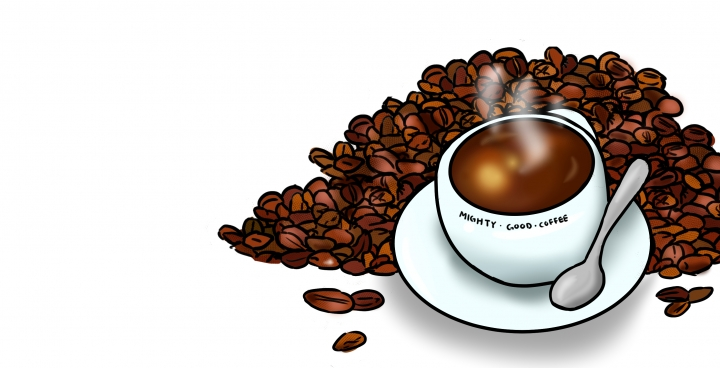 We are not perfect.It is okay not to be happy all the time.
Thank you for your attention.